Інформаційне забезпечення науково-дослідної діяльності
План1. Поняття про інформаційне забезпечення наукових досліджень. 2. Види та джерела наукової інформації. 3. Система науково-технічної інформації України. Інформаційна база досліджень у галузі спеціальної освіти4. Бібліографічний пошук у бібліотеках. 5. Пошук інформації у мережі Інтернет. 6. Відбір виявлених джерел, побудова картотеки дослідження. 7. Робота з джерелами інформації8. Бібліографічний опис документів
1. Поняття  про інформаційне забезпечення наукових досліджень
Пошук та добір джерел інформації в процесі наукового дослідження має бути цілеспрямованим, послідовним та системним.

щоб виявити більше джерел дослідник повинен:

МАТИ ДОСТАТНІЙ РІВЕНЬ ІНФОРМАЦІЙНОЇ КУЛЬТУРИ;

ВОЛОДІТИ ЗНАННЯМИ ЩОДО СУТНОСТІ ІНФОРМАЦІЇ, ЇЇ РОЛІ У    СУСПІЛЬСТВІ ТА НАУКОВИХ ДОСЛІДЖЕННЯХ, ФОРМАХ ТА ЗАКОНОМІРНОСТЯХ ЇЇ ІСНУВАННЯ;

УМІТИ ЗДІЙСНЮВАТИ ПОШУК ІНФОРМАЦІЇ, ЇЇ ОЦІНКУ ТА ДОБІР, АНАЛІТИКО-СИНТЕТИЧНУ ОБРОБКУ, НАКОПИЧЕННЯ, СИСТЕМАТИЗУВАННЯ;

МАТИ НАВИЧКИ ГРАМОТНОГО ЇЇ ВИКОРИСТАННЯ ТОЩО.
Структурною одиницею ІР є науковий документ.
Сукупність ІР, пов’язаних темою становить систему інформаційного забезпечення наукового дослідження у будь-якій галузі.
Така система включає три основні компоненти: 
 інформацію як сукупність відомостей, їх види та джерела, форми представлення; 
 органи інформаційного забезпечення, які відповідають за збереження та поширення інформації; 
 інструменти, що забезпечують доступ до інформації
Інформаційні ресурси – це сукупність інформаційних матеріалів – документів і масивів інформації у формі публікацій, наукових звітів, електронних записів, баз даних і т. п., а також різноманітні пошукові системи, що забезпечують доступ до них.
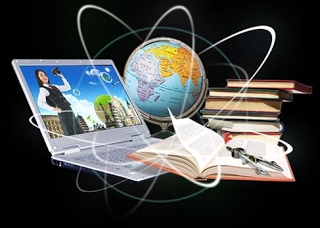 2. Види та джерела наукової інформаціїДокументи бувають;
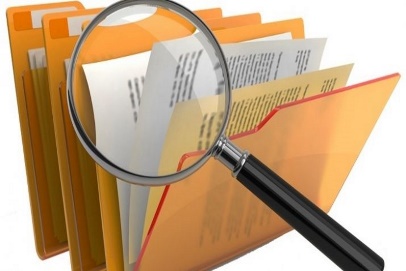 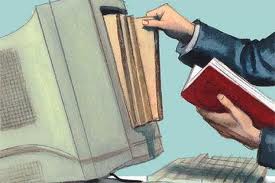 Первинні чи фактографічні               вторинні або інформаційні
Містять  результати наукової, виробничої, творчої діяльності,
 відображають факти, що їх отримано в процесі проведених досліджень. 
Такі документи створюють автори – науковці, письменники, журналісти, педагоги, композитори, художники і т. д.
Вони відбивають факти, події, явища реальної дійсності або думки автора і не призначені для інформування про наявність інших документів 
Розкриваються  безпосередні результати наукових досліджень і розробок, нові наукові відомості, або нове осмислення відомих ідей і фактів. 
Більшість документів, що функціонують у суспільстві – первинні.
Бібліографічні, реферативні, оглядово-аналітичні документи
Містять  систематизовані відомості про первинні документи (опубліковані чи неопубліковані) або результат аналізу і синтезу даних, що містяться у першоджерелах. 
Інформацію , що мала місце в первинних документах, подають скорочено у відомостях про них. 
Підготовка вторинних документів – сфера професійної діяльності інформаційних посередників: бібліографів, каталогізаторів, референтів, аналітиків та ін. спеціалістів інформаційної галузі.
Призначені  для інформування про інші документи, полегшують дослідникам орієнтування у складі певного фонду чи у змісті тієї інформації, що міститься в його виданнях.
Первинні документи часто називають вихідними тому, що вони служать для створення документа похідного, тобто вторинного.
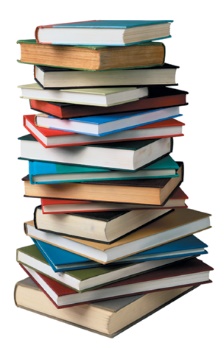 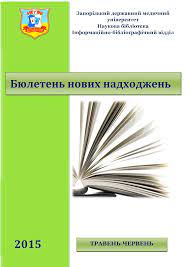 Носіями первинної інформації є:
 книги (підручники, посібники, монографії); 
періодичні друковані видання (журнали, наукові збірки, бюлетені); 
оптичні компактдиски (СD-RОМ); 
неопубліковані матеріали: депоновані рукописи, дисертації, наукові звіти, матеріали нарад, доповіді з різних напрямів наукових досліджень та ін.
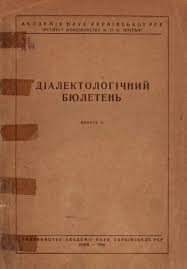 книги (підручники, посібники, монографії);
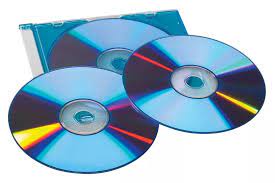 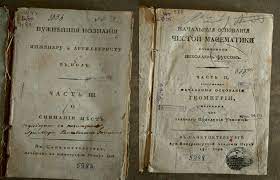 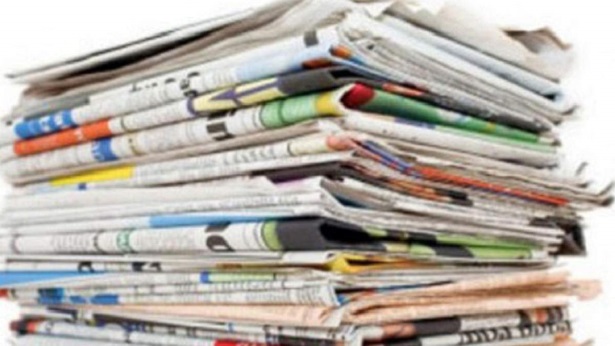 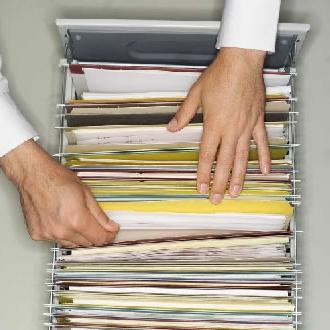 Завдяки виконанню вторинними документами інформаційної функції, отримали назву інформаційних документів. 
  (ІД) – це документ, що містить систематизовані або узагальнені відомості про опубліковані чи неопубліковані дані з першоджерел та виготовлені організаціями, які здійснюють науково-інформаційну діяльність
Основними характерними рисами інформаційних документів є: 
 наявність чіткого цільового призначення документа – оперативне ознайомлення споживачів із масивом документної інформації первинного рівня; 
 особливий характер інформації в інформаційному документі – це інформація з первинних документів у згорнутому узагальненому вигляді; 
 усі ці документи є результатом аналітико-синтетичної обробки та переробки інформації, що міститься у вихідних документах. 
Інформаційні документи розрізняються між собою:
 глибиною згортання інформації, 
методами її викладу,
наявністю оцінного підходу, 
цільовим призначенням, оскільки одні інформаційні документи призначені лише для орієнтування у первинному документному потоці або масиві, а інші – для ухвалення управлінських рішень. 

Інформаційні документи надають відомості про стан, тенденції і прогнози розвитку досліджуваної проблеми чи певної галузі знань, критичні оцінки, висновки, пропозиції з посиланнями на першоджерела. 
Це дає можливість користувачеві безперервно стежити за появою нової інформації, здійснювати діагностику та прогнозувати розвиток предметних галузей, визначати шляхи розв’язання проблемних ситуацій в усіх сферах діяльності суспільства.
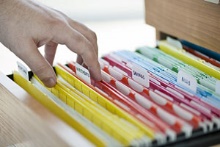 Бібліографічний опис – це записана за певними правилами множина бібліографічних даних, що ідентифікують документ.
Він дає уявлення про зміст, вид, читацьке призначення, актуальність документа, а також дає змогу його ідентифікувати – зіставити з іншими, відрізнити від них .
Містить всю  інформацію про документи. 
Він є основою для створення всіх бібліотечних каталогів, бібліографічних й інформаційних видань, автоматизованих банків даних про документи.
 Без нього неможливо написати будь-яку дослідницьку роботу, рецензію, реферат, огляд літератури, послатися на якийсь твір у науковому, навчальному виданні тощо.
Широко  використовується у бібліотечній, бібліографічній і науково-інформаційній діяльності, у книговиданні, книжковій торгівлі, архівістиці, журналістиці, в науковій роботі тощо.
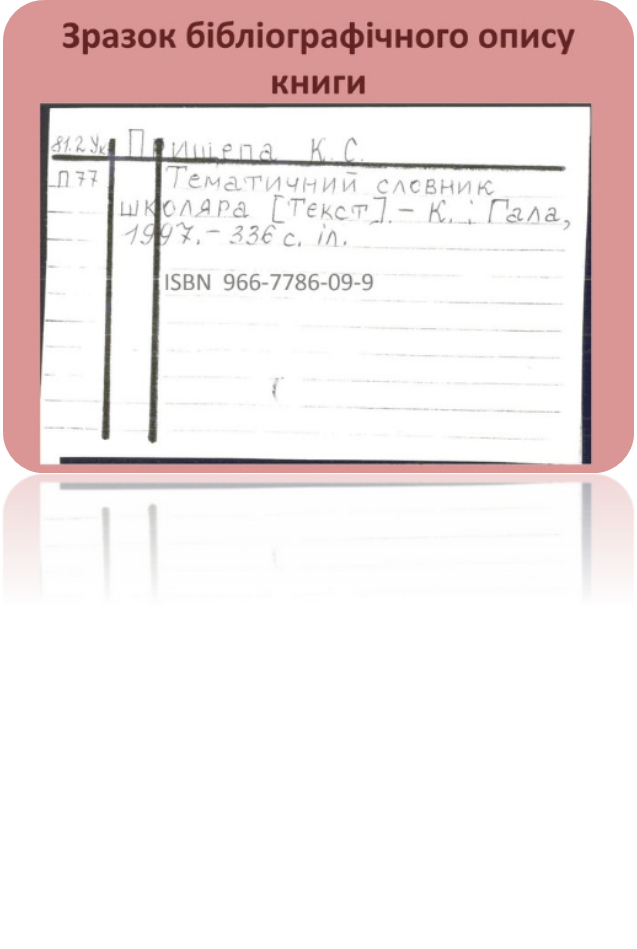 Бібліографічним покажчиком називається упорядкована сукупність бібліографічних описів видань, що присвячені окремій галузі знань, окремому напряму чи темі. 
  Бібліографічні покажчики стають в нагоді досліднику під час визначення стану об’єктної галузі дослідження.

   Приміром, бібліографічний покажчик із теми «Соціальний захист дітей з особливими потребами в Україні» може складатися з таких розділів, як: 
1.  Нормативно-правове регулювання соціального захисту дітей з інвалідністю в Україні; 
2.  Соціальний захист дітей з обмеженими фізичними можливостями; 
3.  Соціальний захист дітей з вадами психічного розвитку; 
4.  Місце та роль недержавних організацій у системі соціального захисту дітей з особливими потребами в Україні та світі.
реферативна інформація
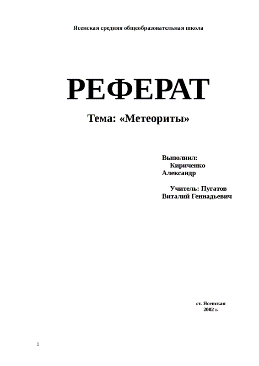 Реферат – це вторинний документ, результат аналітично-синтетичного опрацювання інформації, поданий у вигляді короткого викладу змісту первинного документа (всього твору або його частини), включаючи основні фактичні дані й висновки з метою ознайомлення з сутнісними акцентами первинного документа.  Основними функціями реферату є інформаційна та пошукова .
Автореферат - короткий виклад наукової праці самим автором. Автореферат дисертації – це наукове видання у вигляді брошури авторського тексту щодо проведеного дослідження, яке подається на здобуття наукового ступеня разом із дисертацією.
Реферативний огляд - узагальнена характеристика кількох джерел (перв. док.) з однієї теми, проблеми, галузі знань. 
Оглядові  документи - текст, що містить концентровану інформацію, яку отримано в результаті добору, аналізу, систематизування, узагальнення відомостей із великої кількості першоджерел з певної теми за певний проміжок часу. 
Оглядова інформація – це систематизована та узагальнена інформація про стан об’єкта (предмета, питання). 
Аналітичні  документи.  Їх  поділяють на: огляди стану питання, критичні, аналітичні, прогнозні огляди, аналітичні довідки, аналітичні записки, аналітичні звіти, рейтинги, дайджести, прес-релізи та ін. Аналітичні документи дають змогу зорієнтуватися у змісті проблеми в цілому. 
Аналітична записка, аналітична довідка, аналітичний науковий звіт – інформація про підсумок науково-дослідної роботи з обраної проблематики. 
Бази  даних (БД). БД – впорядкований набір логічно взаємопов’язаних даних, що зберігаються та використовується спільно та призначений для задоволення інформаційних потреб користувачів.
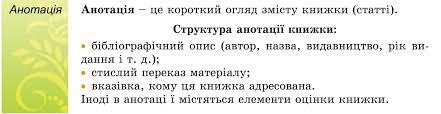 Анотаціяанотація – коротка характеристика документа з погляду його змісту, призначення, форми та інших особливостей. Анотація, на відміну від бібліографічного опису документа, стисло розкриває його зміст. Анотація містить узагальнену характеристику первинного документа, вона не переказує його зміст, на відміну від реферату, а розкриває тематику твору, його читацьку адресу, інші ознаки, які можуть цікавити користувачів. Більшість анотацій дають оцінку первинному документу, вказують на його значення, місце серед інших.
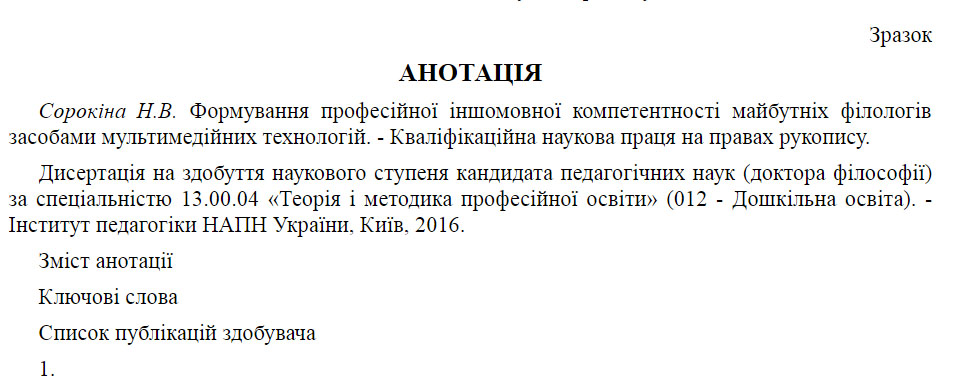 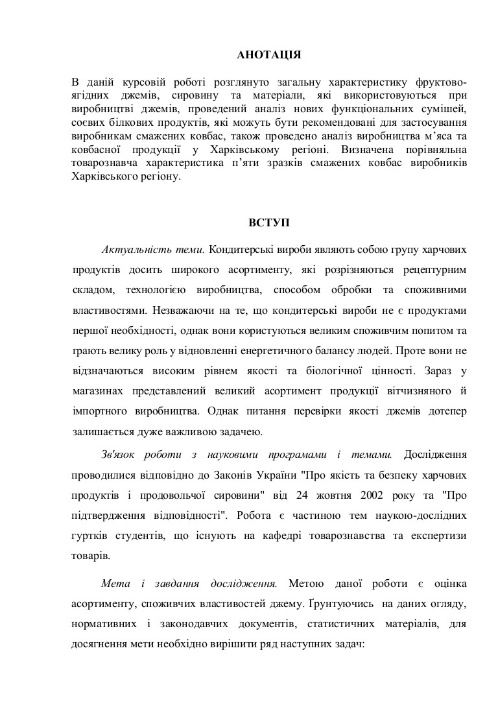 3. Система науково-технічної інформації України
Національна система науково-технічної інформації – це організаційно-правова структура, за допомогою якої формується державна інформаційна політика, а також здійснюється координація робіт зі створення, користування, зберігання та поширення національних ресурсів науково-технічної інформації з урахуванням інтересів національної безпеки. 
Основною метою національної системи науково-технічної інформації є задоволення потреб громадян, юридичних осіб і держави в науково-технічній інформації .
Основними завданнями національної системи науково-технічної інформації є: 
формування на основі вітчизняних і зарубіжних джерел довідково-інформаційних фондів, включаючи бази і банки даних, та інформаційне забезпечення юридичних та фізичних осіб; 
одержання, обробка, зберігання, поширення і використання інформації, одержаної в процесі науково-дослідної, дослідно-конструкторської, проектно-технологічної, виробничої та громадської діяльності юридичних та фізичних осіб; 
організація надходження до України, обробка, зберігання і поширення зарубіжної науково-технічної інформації на основі вивчення світового інформаційного ринку; 
підготовка аналітичних матеріалів, необхідних для прийняття державними органами, органами місцевого і регіонального самоврядування рішень з питань науковотехнічного, економічного і соціального розвитку країни; 
аналітично-синтетична обробка першоджерел, реферування опублікованих і не опублікованих на території України джерел науково-технічної та економічної інформації, створення на цій основі і поширення інформаційної продукції та послуг; 
розроблення і впровадження сучасних технологій у науково-інформаційну діяльність; 
організація пропаганди і сприяння широкому використанню досягнень науки і техніки, передового виробничого досвіду; 
створення загальнодоступної мережі бібліотек, інформаційних центрів громадського користування як бази для освіти, виробництва та наукових досліджень, системи реалізації прав громадян на культурний та фаховий розвиток.
Національна система науково-технічної інформації України
Складається  з: 
спеціалізованих  державних підприємств, установ, організацій, державних органів науково-технічної інформації, наукових і науково-технічних бібліотек, об’єднаних загальносистемними зв’язками та обов’язками; 
підприємств будь-яких організаційно-правових форм, заснованих на приватній чи колективній власності, предметом діяльності яких є інформаційне забезпечення народного господарства і громадян України. Діяльність складових частин національної системи науково-технічної інформації здійснюється на основі договірно-обумовленого поділу праці в її збиранні, накопичуванні, переробці, зберіганні, поширенні та використанні. 
Українська система НТІ сформувалася на початку 70-х років XX ст. 
Формуванням системи національних електронних інформаційних ресурсів в Україні займається Інститут проблем реєстрації інформації НАН України (ІПРІ НАН України). 
Особливу роль у системі інформаційного забезпечення розвитку наукового потенціалу українського суспільства відіграють бібліотеки України .
Очолює систему бібліотек України Національна бібліотека України імені В.І. Вернадського (НБУВ).Найбільша бібліотека України.
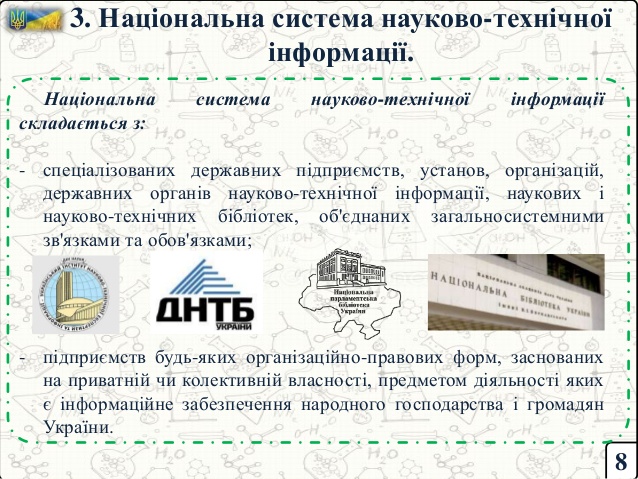 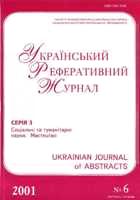 Починаючи з 1998 року, НБУВ спільно з ІПРІ НАН України здійснює підготовку та випуск загальнодержавної реферативної бази даних «Україніка наукова», основним призначенням якої є: формування національних реферативних ресурсів; підготовка до друку галузевих серій Українського реферативного журналу «Джерело».
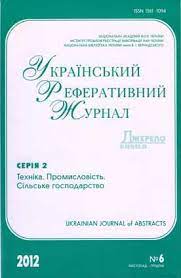 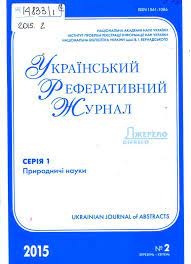 (УРЖ) «Джерело»
Сьогодні (УРЖ) «Джерело» – періодичне інформаційне видання, призначене для оперативного відображення змісту друкованих в Україні наукових видань із природничих, технічних, суспільних і гуманітарних дисциплін.
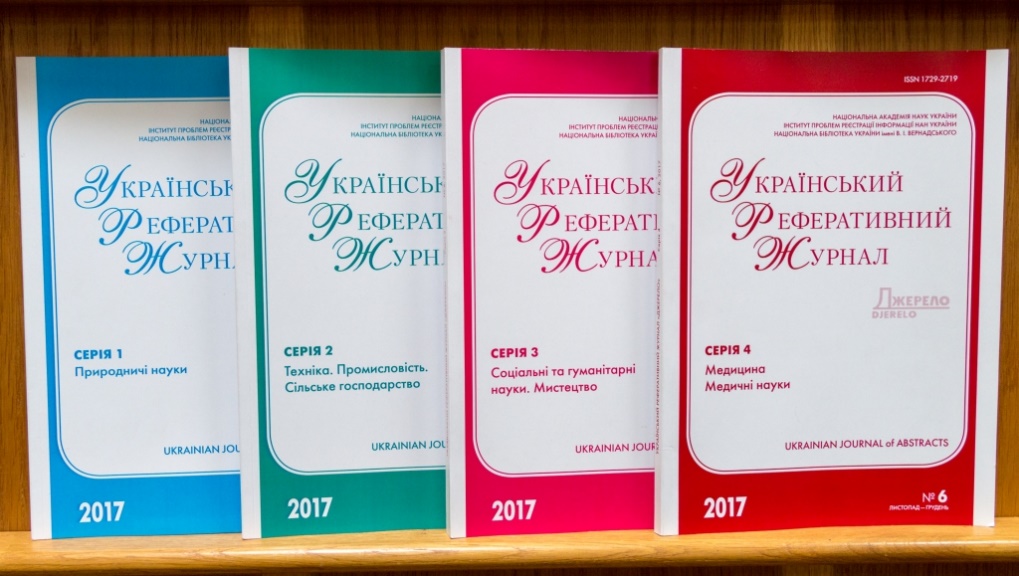 Національна парламентська бібліотека України. Бібліотека безкоштовно надає своїм користувачам вільний доступ до повних текстів дисертацій з віртуальних робочих місць читачів, обладнаних персональними комп’ютерами з постійними ІРадресами, які мають доступ до мережі Інтернет і встановлені виключно на території бібліотеки.
Національна парламентська бібліотека України.
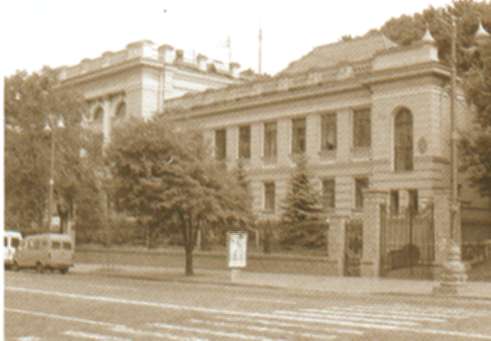 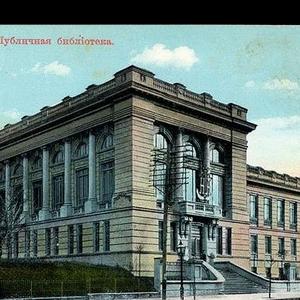 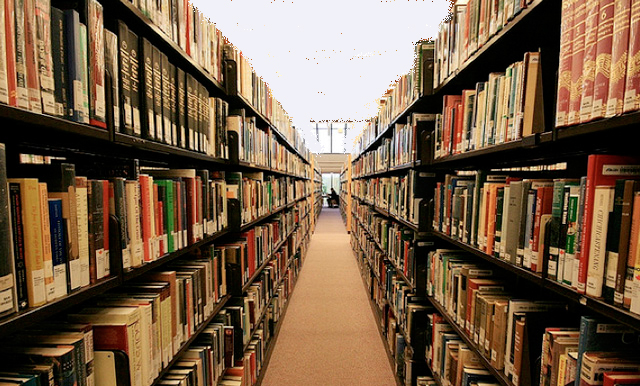 Науково-технічна бібліотека України (ДНТБ України).
ДНТБ України – одна з найбільших бібліотек країни з унікальним багатогалузевим фондом науково-технічної літератури і документації, що нараховує майже 21 мільйон примірників документальних джерел інформації.
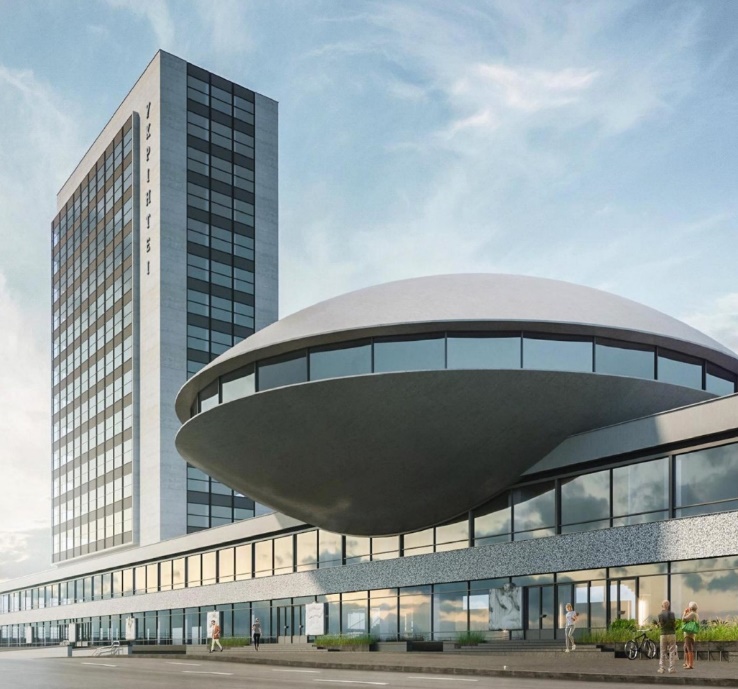 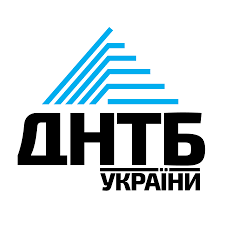 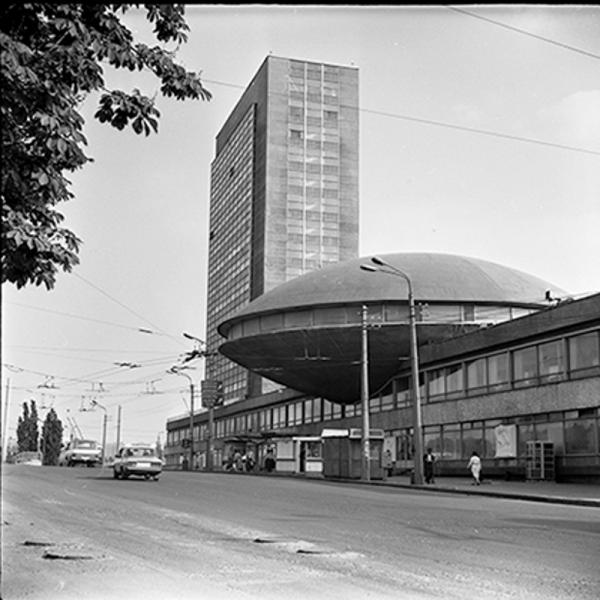 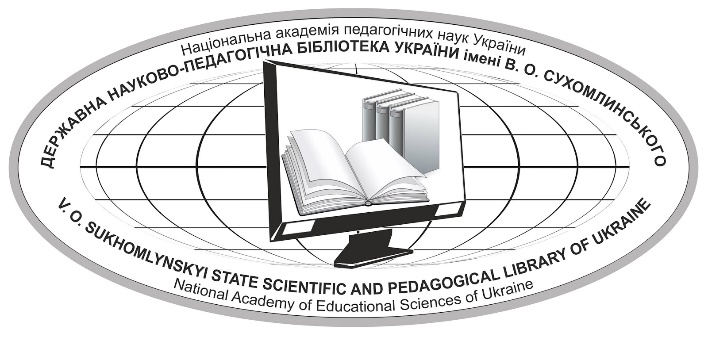 Державна науково-педагогічна бібліотека України ім. В.О. Сухомлинського (ДНПБ України ім. В.О. Сухомлинського).
Бібліотека являє собою національне галузеве книгосховище, всеукраїнський науково-інформаційний, координаційний та науковометодичний центр бібліотек освітянської галузі України.
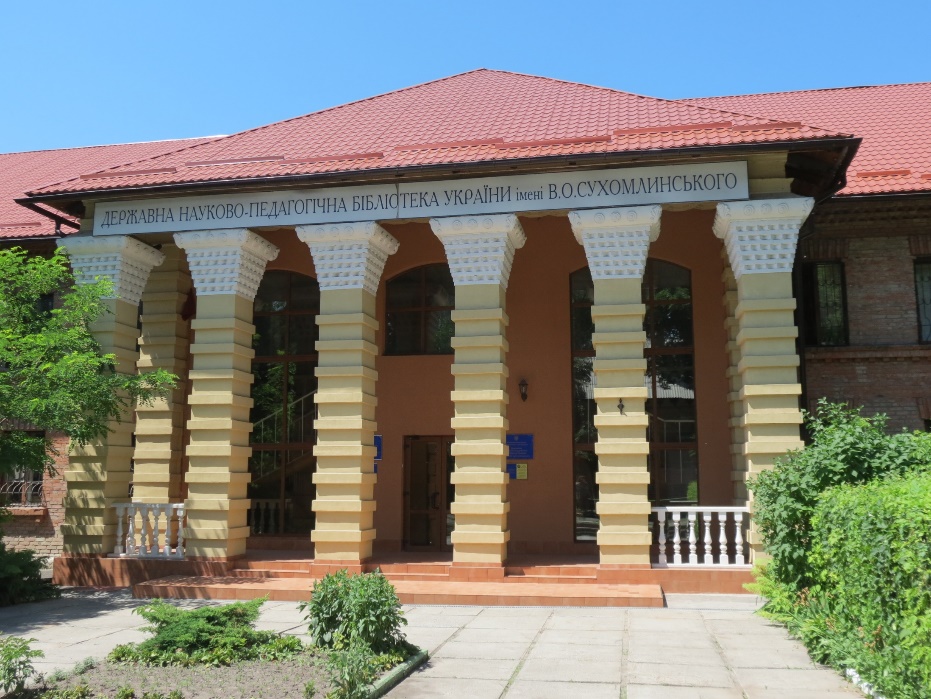 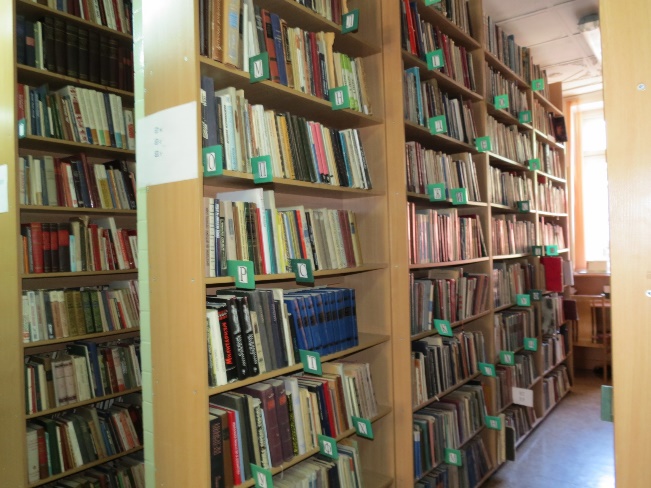 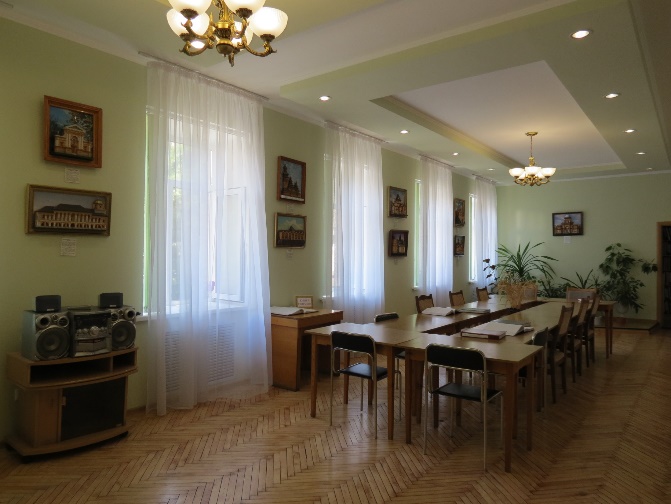 Бібліотека Верховної Ради України (БВРУ).
Бібліотека Верховної Ради України – спеціальна бібліотека, яка забезпечує формування, зберігання та ефективне використання бібліотечного фонду як упорядкованого зібрання документів із питань права та парламентаризму, політики та економіки, науки, освіти, культури та інших питань функціонування та розвитку українського суспільства та інших країн світу.
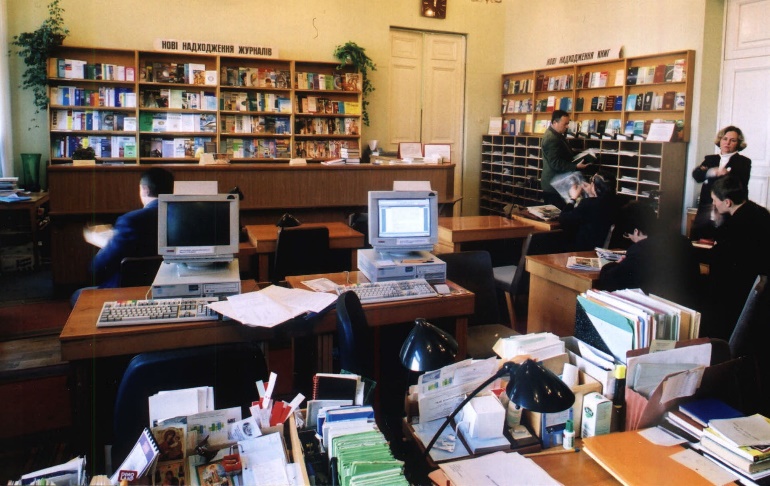 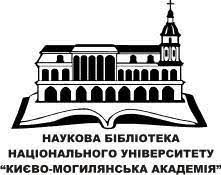 Наукова бібліотека Національного університету «Києво-Могилянська академія» (НаУКМА).
НаУКМА створено оптимальні умови для ефективної наукової роботи як бази організації навчального процесу.
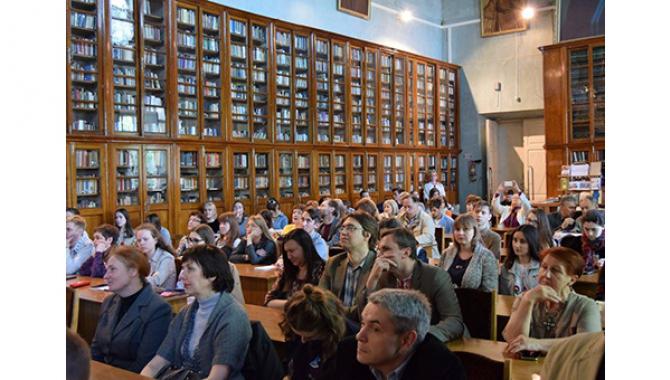 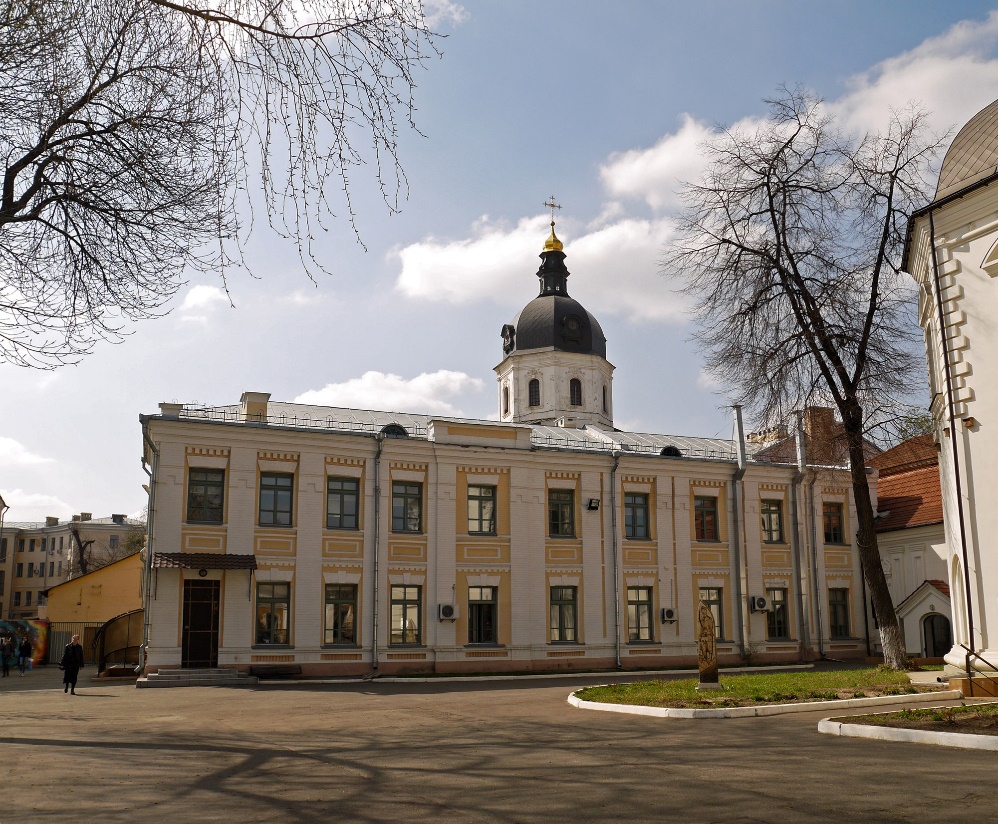 Книжкова палата України (КПУ ім. Івана Федорова) – державна наукова установа у сфері видавничої справи та інформаційної діяльності, що здійснює: комплектування і збереження повного і недоторканного фонду Державного архіву друку – головного сховища всіх видів видань, випущених в Україні.
Книжкова палата України (КПУ ім. Івана Федорова)
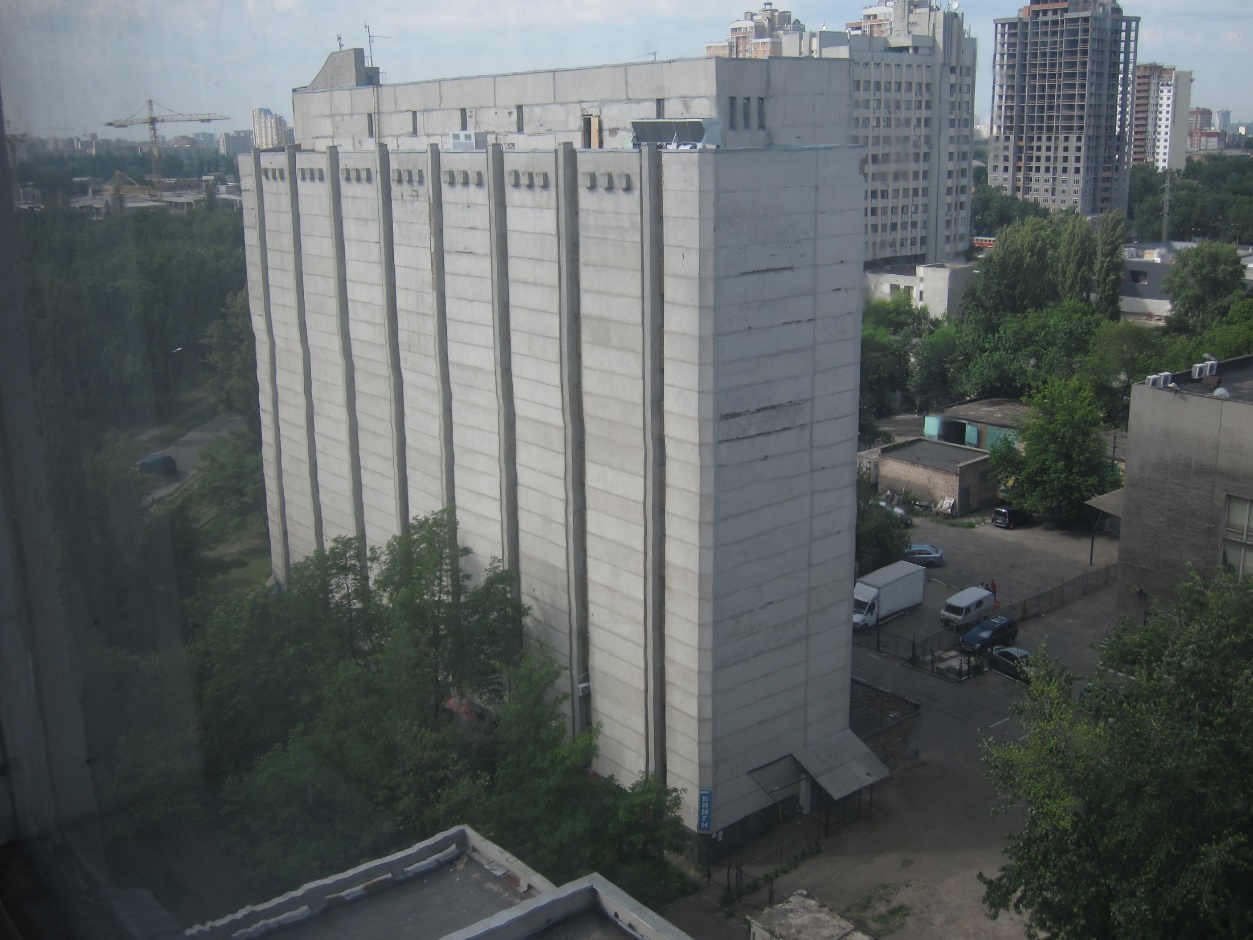 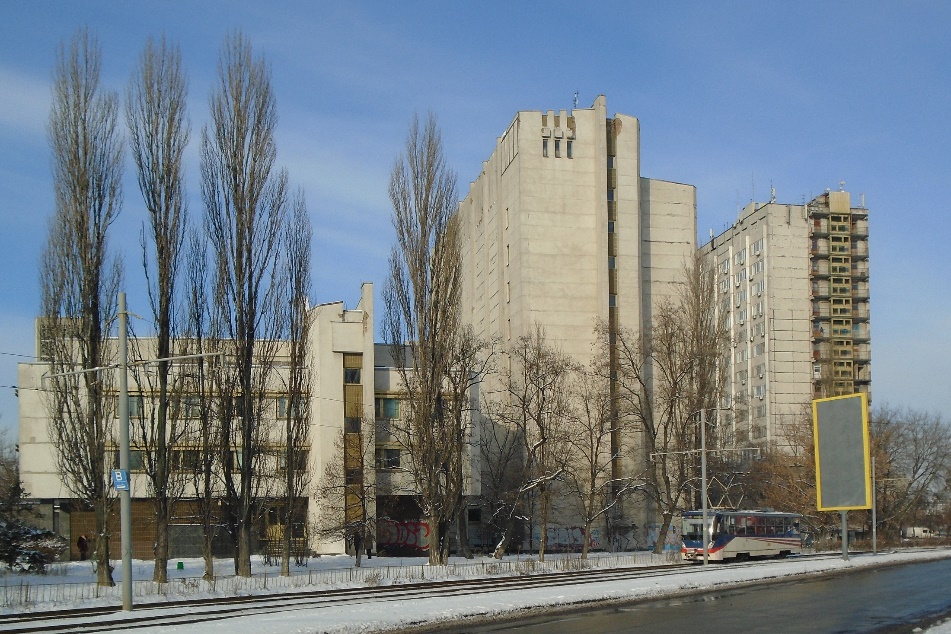 4. Інформаційна база досліджень у галузі спеціальної освіти
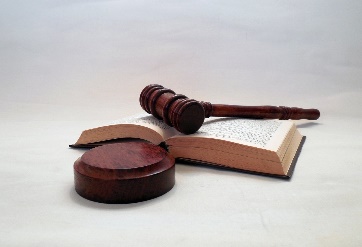 Для користувача – дослідника проблем корекційної освіти надто важливою є інформація, яка містить відомості фактичного характеру. 
Джерела такої інформації різні: 
– офіційні публікації державних органів влади: нормативно-правові акти, статистичні збірники, бюлетені, експрес-інформація та ін.; 
– література ділового характеру, призначена для використання фахівцями у практичній діяльності: управлінська, фінансова, маркетингова, статистична, правова та ін. 
– спеціальна література: науково-технічна, технологічна, нормативна, довідкова, реєстрова та ін.; 
– наукова і навчально-методична література з різних напрямків спеціальної освіти, окремих питань, словники, енциклопедії, бібліографічні видання, аналітичні видання, первинна облікова і технічна документація, видання бухгалтерської і статистичної звітності; 
– бази даних мережі Інтернет.
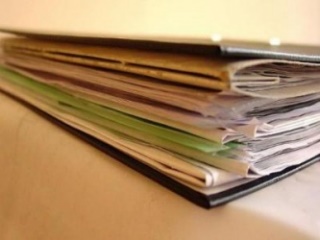 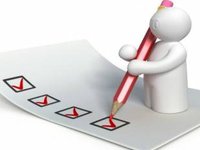 У розпорядженні українських дослідників сьогодні світові бібліографічні та повнотекстові бази даних, такі як:
1) Springer, що забезпечує доступ до 30 часописів з гуманітарних наук та 470 журналів з медицини, фізики, хімії, біології (http://www.springerlink.com); 
2) EBSCO – найбільша всесвітня академічна мультидисциплінарна база даних. Вміщує наступні БД: 
– Academic Search Premier: одна з найбільших у світі збірок наукових журналів із гуманітарних та суспільних дисциплін. Складається з більш ніж 2330 наукових публікацій з академічних галузей знань, включаючи історію, освіту, екологію, міжнародні відносини, фізику, юридичні науки, політику, психологію, соціологію, комп’ютерні технології, техніку. 
– Business Source Premier: економіка, бухгалтерська справа, фінанси, страхування, менеджмент, маркетинг, право, банківська справа, міжнародний бізнес та ін. 
– MasterFILE Premier: включає найбільшу в світі повнотекстову базу даних популярних періодичних видань. База даних створена спеціально для публічних бібліотек. Містить журнали масового попиту, а також популярну періодику з питань бізнесу, здоров’я, культури: тексти понад 1810 періодичних видань, зокрема, що побачили світ з січня 1990 року; стислі виклади і покажчики більше 2780 журналів з 1984 року; 
– Master FILE Premier – Newspaper Source: включає повні тексти більш ніж 150 відомих щоденних газет, містить понад півмільйона статей з більш ніж 100 англомовних газет багатьох країн світу, включаючи повний текст The Moscow Times, The St. Petersburg Times і т. д. Повний текст 6 великих агентств новин, включаючи АР online і World Stream від Ассошіейтед Пресс. Витримки з The New York Times, USA Today, The New York Times Magazine; 
– Academic Search Premier – суспільні, гуманітарні, технічні науки, обчислювальна техніка, мовознавство і лінгвістика, мистецтво і література, медицина й етнографія; 
3) Public Library FullTEXT – база даних, створена для публічних бібліотек. 
Реферативна інформація відображає публікації 850 популярних журналів із широким колом питань, включаючи гуманітарні і суспільні науки, бізнес, культуру, здоров’я, дозвілля, новини науки та громадського життя тощо. Подано повні тексти зі 140 періодичних видань; 
4) Бази даних EBSCO реалізовані також на CD: Academic Search FullTEXT International. Вона являє собою бібліографічну інформацію з рефератами і відображає матеріали 3100 періодичних видань з гуманітарних та соціальних наук з 1984 p. Повні тексти публікацій з понад 550 наукових журналів подано з 1990 p.
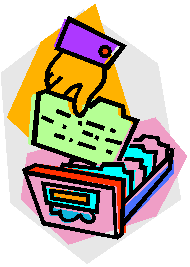 5. Бібліографічний пошук у бібліотеках
Протягом століть інформаційне забезпечення здійснювали бібліотеки, а основним інструментом, що забезпечував доступ до інформаційних ресурсів, була бібліографія. Основа бібліографічного інформаційного пошуку – бібліотечні каталоги та картотеки (основні й допоміжні). 
В основних каталогах опис літературних джерел формується за галузями знань (так звані систематичні каталоги) та за алфавітом прізвищ авторів або назв книг – алфавітні каталоги). Допоміжні каталоги – це каталоги періодичних видань, назв творів художньої літератури та ін. 
Окрім каталогів, значний обсяг інформації містять різноманітні картотеки, головною серед яких є систематична картотека статей. У нагоді дослідникові можуть також бути й інші картотеки, такі, як картотека рецензій, краєзнавча картотека, різноманітні тематичні картотеки.
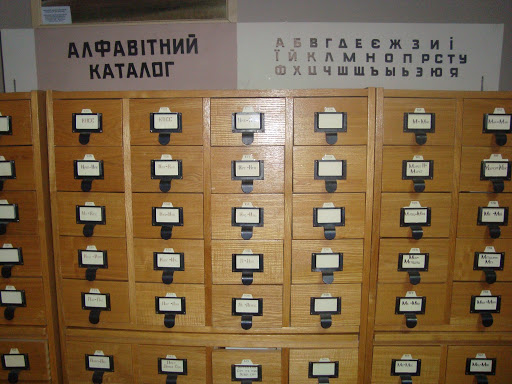 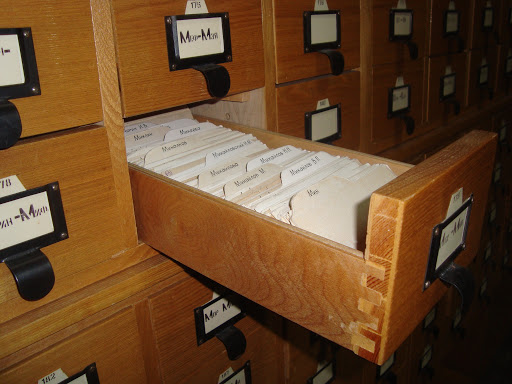 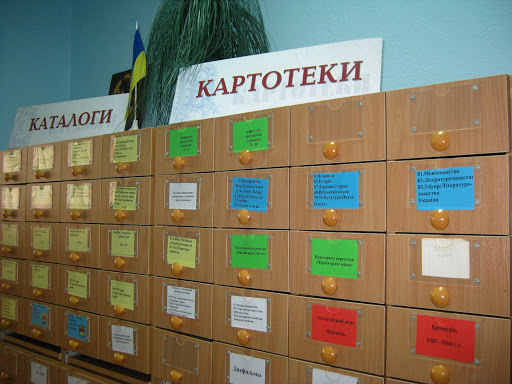 6. Пошук інформації у мережі Інтернет
Інтернет – всесвітня (глобальна) інформаційна мережа, яка з’єднує мільйони комп’ютерів (серверів) із метою спільного використання інформаційних ресурсів. 
               Основні способи пошуку у глобальній мережі такі:
Вказання адреси веб-сторінки. Це найшвидший спосіб пошуку. Його використовують, якщо точно відома адреса сторінки.
Переміщення за допомогою гіперпосилань: можна переходити зі сторінки на сторінку, шукаючи потрібну інформацію. Недолік очевидний: так можна довго і безрезультатно подорожувати мільйонами сторінок Інтернету.
Використання спеціальних інструментів пошуку: добірок посилань, пошукових каталогів та систем метапошуку. Ці інструменти мають спеціальні засоби організації пошуку, що забезпечує ефективний пошук потрібної інформації в Інтернеті.
     Знайдену в результаті пошуку інформацію обов'язково потрібно проаналізувати. Публікації у глобальній мережі можуть містити застарілу інформацію або навіть помилки. Тому до використання знайденої інформації потрібно з'ясувати:
коли було створено сайт і як часто поновлюють повідомлення на ньому;
кому належить сайт — приватній особі чи організації;
чи є посилання на джерела інформації;
чи є зворотній зв'язок з адміністратором сайту або авторами статей.
   При використанні матеріалів з Інтернету потрібно дотримуватися вимог авторського права: вказувати персональні дані автора, повну назву й адресу публікації.
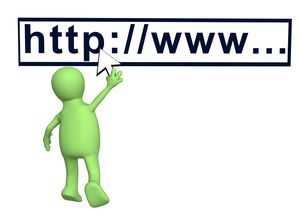 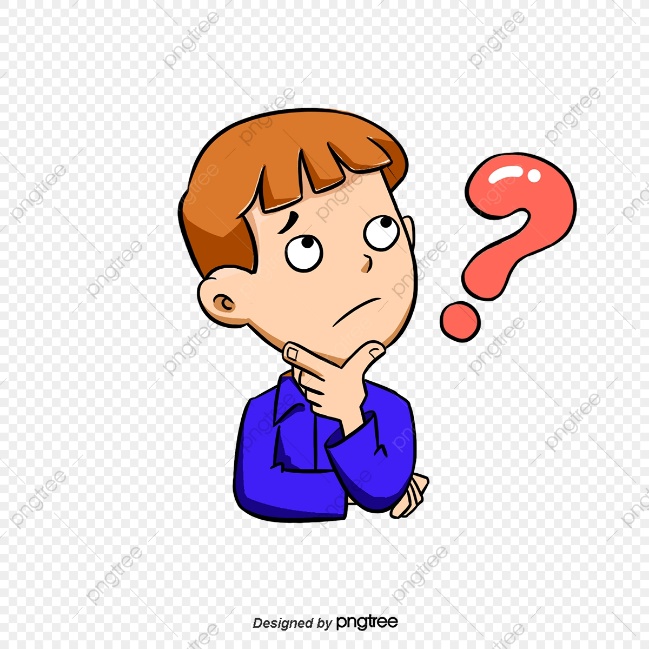 Етапи організації пошуку
Пошук потрібної інформації здійснюють у 3 етапи:
Спочатку необхідно продумати тему запиту та проаналізувати, що ви хочете отримати в результаті пошуку. Правильно визначена тема пошуку допоможе вам при доборі ключових слів.
Другий етап — вибір пошукової системи — залежить переважно від уподобань користувача. Перед тим, як вибрати конкретну пошукову систему, потрібно ознайомитися з можливостями кожної з них. Вікна всіх пошукових систем виглядають по-різному,  але містять однакові за призначенням об'єкти.
На третьому етапі треба визначити, які саме слова є характерними (ключовими) для шуканого документа. Правильно підібрані ключові слова і правильно сформульований запит значно розширять область пошуку й підвищать його ефективність.
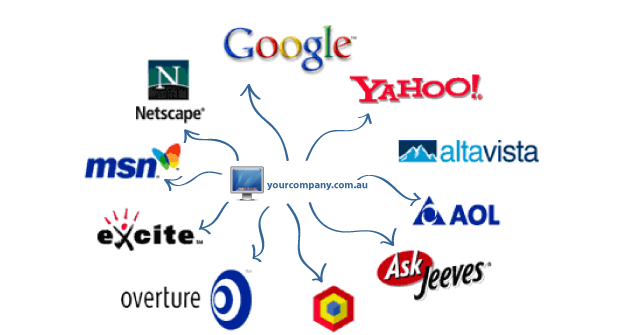 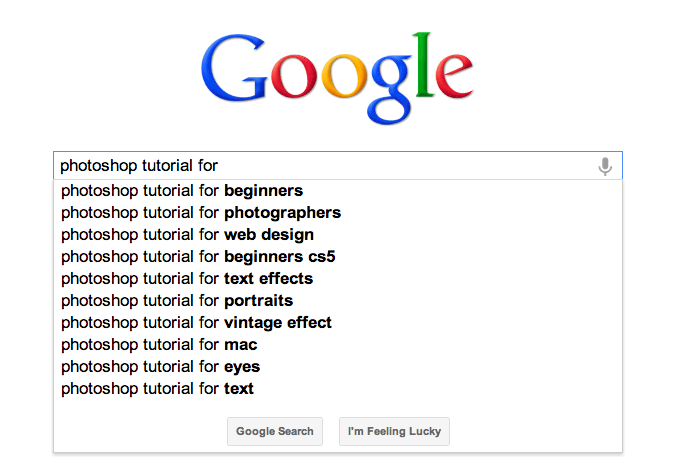 Незалежно від використаного сервера, керуйтеся такими настановами:
  Перед початком роботи уважно ознайомтеся з довідковим розділом пошукової системи щодо того, як краще скласти запит.
  Шукайте більше, ніж за одним словом.
  Суворо дотримуйтеся правил орфографії. 
  Використовуйте малі літери. 
  Використовуйте подвійні лапки (" "). 
  Використовуйте знаки  «+» та «–». 
  Користуйтеся чіткими і ясними ключовими словами, що найбільше повно характеризують предмет вашого пошуку. 
 Використовуйте синоніми. 
 Використовуйте розширений пошук (Advanced Search)
 Локалізуйте пошук.
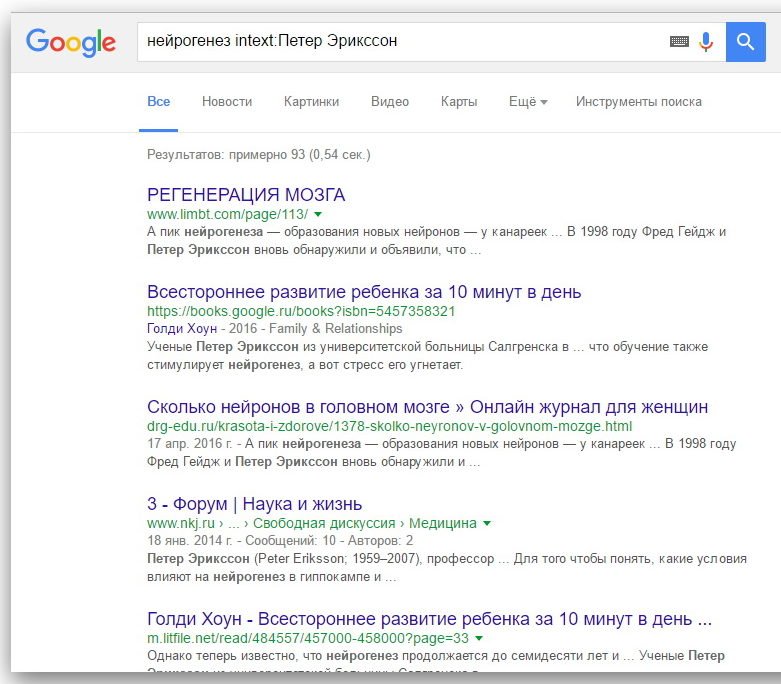 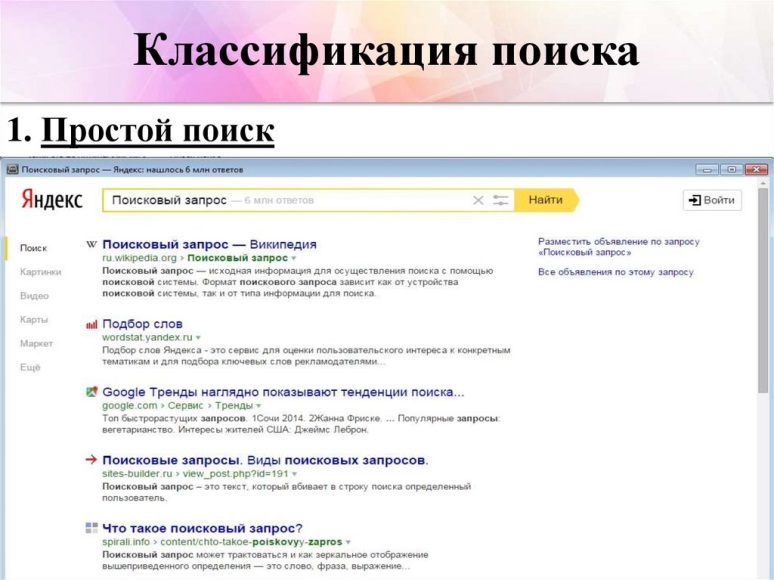 7. Відбір виявлених джерел, побудова картотеки дослідження
Працюючи з каталогами та картотеками бібліотек, необхідно скласти власну робочу картотеку, до якої увійдуть картки з описом усіх видань, що містять інформацію з теми дослідження. 
Форма картотеки зручніша. Картки у картотеці можна групувати у будь-якому порядку залежно від мети або періоду роботи над дослідженням. 
На початковому етапі роботи над темою найзручнішою є розстановка карток в єдиному алфавіті прізвищ авторів та назв видань. Можна розташовувати картки за основними питаннями, що висвітлюють тему роботи, за розділами та підрозділами, що розкривають її зміст.
 Дублювання  карток у різних розділах та підрозділах картотеки, якщо у статті або монографії розкрито комплекс питань з теми дослідження. 
Уважно переносьте відомості з бібліотечної каталожної картки на картку робочої картотеки. Під час користування різними бібліотеками не забувайте на картці робити помітку з назвою бібліотеки. 
Якщо назва видання чи статті не дає повного уявлення про їхній зміст, на картці варто помістити коротеньку анотацію чи ключові слова. 
Після роботи з традиційними джерелами (на паперових носіях) слід звернутися до електронних інформаційних ресурсів.
Користуючись електронними ресурсами слід пам’ятати, що усі вони являють собою ті ж самі підручники, монографії, статті, реферати лише в електронному вигляді. 
Необхідно  прагнути до вичерпної повноти списку використаної літератури.
Складену робочу картотеку доречно показати науковому керівникові на предмет її повноти. За його рекомендацією необхідно додати видання, що залишились поза увагою дослідника.
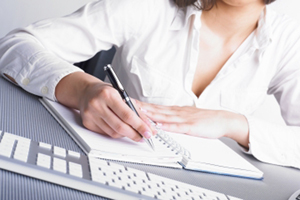 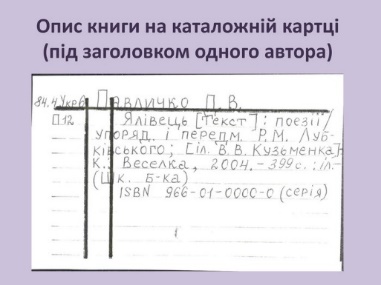 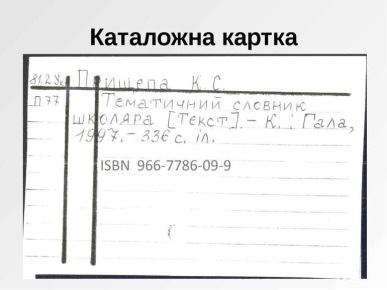 8. Робота з джерелами інформації
Послідовність ознайомлення з джерелами варто  обговорити з науковим керівником 
Вивчення  літератури треба починати з праць
Починати ознайомлення з виданням треба з титульного аркуша
Переглянувши зміст і ознайомившись із структурою видання слід перейти до читання та конспектування необхідної інформації.
На початок слід ознайомитися з документом у цілому: вивчити його зміст та вступ (передмову).
Далі слід вибірково переглянути матеріали тих розділів, які представляють інтерес, скажімо, ілюстративні матеріали, перші речення абзаців, висновки
На останньому етапі з таких фрагментів формується конспект роботи – зв’язне і стисле викладення своїми словами опрацьованого матеріалу.
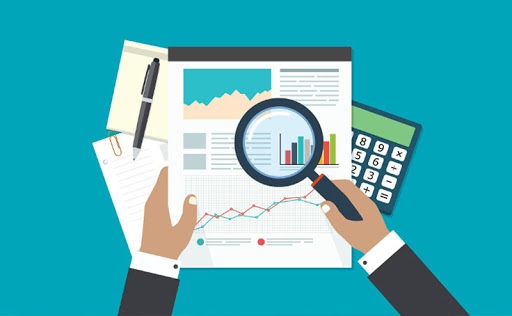 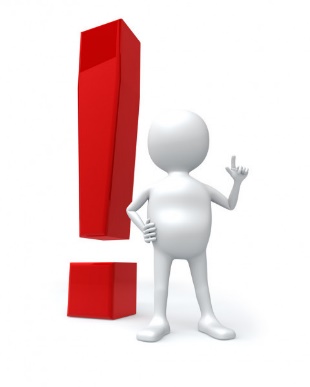 Робота з джерелами інформації
Найважливіші книги та статті треба обов’язково прочитати в оригіналі. 
Вивчаючи літературу, не намагайтеся тільки запозичити матеріал. Паралельно обдумуйте знайдену інформацію
Звичайно, використовується не вся інформація, що міститься у певному джерелі, а тільки та, яка безпосередньо стосується предмета вашої наукової роботи і тому найбільш цінна і корисна. 
Значну увагу дослідник повинен приділити оформленню списку використаних джерел. 
Джерела у списку можна розміщувати одним із таких способів: у порядку появи посилань у тексті (найбільш зручний для використання і рекомендований при написанні дисертацій), в алфавітному порядку прізвищ перших авторів або заголовків, у хронологічному порядку.
9. Бібліографічний опис документів
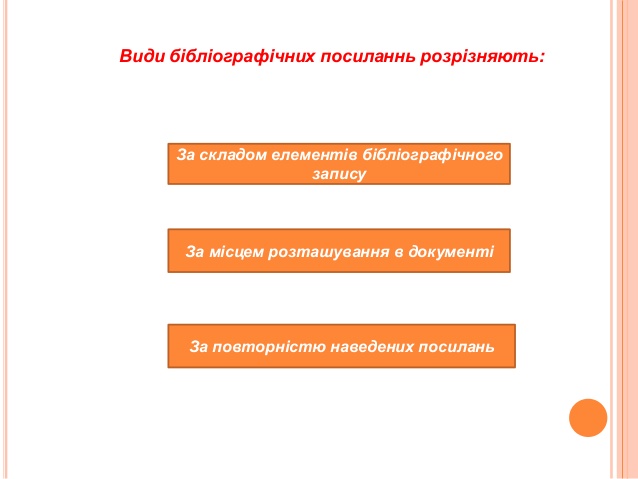 В Україні діють два затверджені Національні стандарти, що відповідають за оформлення бібліографічної інформації в науковій роботі.
1. ДСТУ ГОСТ 7.1:2006. Система стандартів з інформації, бібліотечної та видавничої справи. Бібліографічний запис. Бібліографічний опис. Загальні вимоги та правила складання / Нац. стандарт України. – Вид. офіц. – [Чинний від 2007-07-01]. – Київ : Держспоживстандарт України, 2007. – 47 с. Це регламентуючий документ для оформлення бібліографічних списків, списків використаної літератури, списків літератури в наукових роботах тощо.
2. ДСТУ 8302:2015. Інформація та документація. Бібліографічне посилання. Загальні положення та правила складання / Нац. Стандарт України. – Вид. офіц. – [Уведено вперше ; чинний від 2016-07-01]. – Київ : ДП «УкрНДНЦ», 2016. – 17 с.
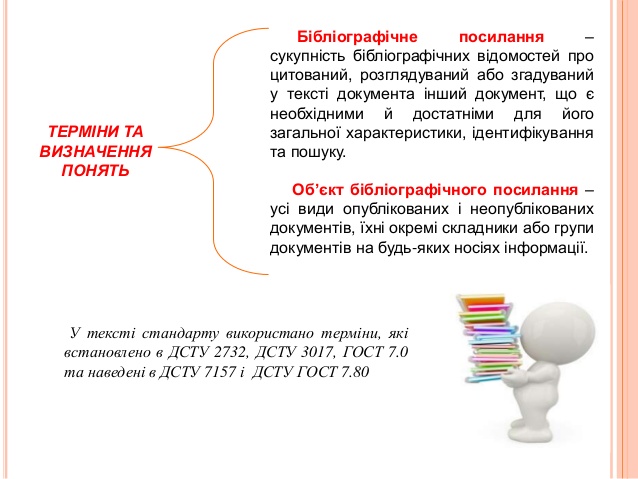 Дякую за увагу!